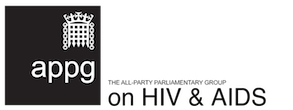 Towards a sustainable response for key populations Stephen Doughty MP, Chair of the UK All Party-Parliamentary Group on HIV/AIDS, UK
Source: WHO HFA-DB